MPAI Ecosystem Governance
Paolo Ribeca, 2023 March 31 T10:00 & 17:40 UTC
1
24-Mar-23
MPAI approach to standardisation
AI Module (AIM)
AI Module (AIM)
AI Module (AIM)
AI Module (AIM)
AI Workflow (AIW)
User Agent
Open market of 
components with
standardises 
functions and 
Interfaces, 
competing in
performance.
Outputs
Inputs
AIM
Storage
Controller
Communication
MPAI Store
Access
Global Storage
MPAI-AIF enables independently sourced AI Modules having standardised interfaces to be executed in an environment with standardised APIs.
24-Mar-23
2
Standards for Interoperability
Standards are developed to enable Interoperability between independently developed subsystems.
For MPAI, interoperability is the ability to replace an AIW or an AIM Implementation with a functionally equivalent Implementation. 
MPAI defines 3 Interoperability Levels of an AIW executed in an AIF: 
Level 1 – The AIW is Implementer-specific satisfying the MPAI-AIF Standard.
Level 2 – The AIW is specified by and tested against an MPAI Application Standard.
Level 3 – The AIW is specified by and tested against an MPAI Application Standard, and certified by an MPAI-appointed Performance Assessor.
3
24-Mar-23
[Speaker Notes: As the slide states, all standards are primarily defined to guarantee interoperability.
MPAI (and especially AIF) is particularly concerned with a modular design of AI modules and workflows, so it adopts a definition of “interoperability as the ability to replace the implementation of an AI Workflow or Module with a functionally equivalent implementation.” (In fact, this app[a]rently simple statement has a lot of interesting implications – but we will not examine them here.)
And MPAI is also concerned (it is, in fact, one of its cornerstones) with offering trustworthy AI, which we believe is one of the reasons really setting MPAI apart from many other similar initiatives, so it has devised an explicit scheme to attach to implementations different levels of certification describing how much they are compliant with the concept of trustworthy AI.
So you can have first-level implementations, that are private – someone just writes their own program which is formally compliant with the AIF standard, but no special guarantee is offered as to how reliable its use will be.
The second level are implementations that are also tested against the specification of a module (AIM in MPAI-AIF parlance) and found to be compliant to it. That is essentially technical compliance – the component works as designed and can talk to other modules or replace a similar module implemented by someone else.
And finally, the third level, which is perhaps one of the main things setting MPAI apart – not only is the implementation technically sound, but it has also been stress-tested by an MPAI-appointed Performance Assessor, and ranked against a number of criteria – absence of bias and unfairness, how well the implementation operates when seeing input data that goes beyond what is present in its original training set, and so on.
A level-3 component is an AI technology that the end user can confidently use for the purposes stated by its implementer – an MPAI-appointed performance assessor has run extensive stress tests on it, and certified the result.]
The foundations of the MPAI Ecosystem
Developers: develop components  require interoperability to bring their components to the market.
Integrators: assemble components  require ability to assemble third party components.
Consumers: use assembled components  require that the assembled components be trusted.
We need an entity guaranteeing:
Interoperability.
Trust.
Availability.
4
24-Mar-23
[Speaker Notes: OK, so far so good.
If we go into more detail, we can identify three main entities interacting in the MPAI space: Developers, Integrators, and Consumers.
As the names say, Developers develop AI components (AI Modules in AIF parlance) and Integrators integrate them into more complex AI workflows. Consumers use assembled workflows.
After some reflection, it immediately becomes apparent that some facilitator is needed to orchestrate the complex interaction between all these actors. In particular, we need some impartial entity guaranteeing that different implementations of components are actually interoperable; that the end user can actually trues them; and that they are constantly available to anyone for use, through a fair and equitable access. Who is going to guarantee all this? A new entity especially created by MPAI for that purpose, called the MPAI Store.]
Here is the entity - The MPAI Store
To verify that implementations of MPAI components:
Are secure.
Conform with the MPAI standards defining the components, i.e.,
Implement the claimed function 
Expose the specified interfaces.
Offer a minimum level of quality.
Can be used according to the MPAI definition of Performance: 
Reliability: performs within the application scope, with the stated limitations.
Robustness: handles data outside the stated application scope with an estimated degree of confidence.
Replicability: performance assessment can be replicated within the stated Grade.
Fairness: performance assessment does not detect bias or unanticipated results.
5
24-Mar-23
[Speaker Notes: In fact, there are many more things that the Store must do for the MPAI ecosystem to work reliably.
One of the most important design goals is to ensure that all implementations distributed by the Store are secure – as MPAI-AIF is designed to implement an inherently distributed computation scheme, you certainly would not wish to use an implementation that injects malicious code into your workflow. In particular if you think about applications such that self-driving cars or AI tools designed to handle sensitive information.
Then, of course, an implementation must possess technical compliance – it must do what it is supposed to, communicate with other components properly, and pass some lowest-common-denominator tests designed by MPAI to weed out components offering an insufficient technical level.
And finally, implementations should be high-quality and be trustworthy for everyone to use. In MPAI parlance, that is accomplished by testing Performance, which is defined as the ability to offer four things – the four Pillars of Wisdom of MPAI, so to speak  .
First, the implementation must be reliable – i.e., perform as stated, and be consistent with its stated application scope.
Second, it must be robust – i.e., not behave in an unexpected way when presented with unexpected input. That is a particularly important aspect for AI-based technologies, which can produce unreliable output when the input is very far away from the content of their training set.
Third, Performance assessment must be reproducible, that is, if a second Performance Assessor re-evaluates the implementation, the new results must be compatible with those obtained by the first Assessor.
And Fourth, the implementation must be fair, i.e. it must not present bias or unexpected issues when operating within its stated scope. That is currently another big issue with the technology, mostly due to bias present in the original training set. Certainly you wouldn’t want that to happen with an application with ethical implications, such as one deciding on visas or medical insurance!
In fact, points two and four are especially important for end users to trust the components offered by MPAI – that is why MPAI has placed them at the foundation of its operation.
All those four things – reliability, robustness, replicability, fairness – might sound abstract, but they can be quantified. However, MPAI recognises that such quantification is technically challenging, and for that reason Performance Assessment will not be performed by MPAI or the MPAI Store – it will be commissioned to external entities called Performance Assessors. They will be appointed by MPAI though, who will ensure that Performance Assessors possess a sufficient level of technical skill to be successful in this essential certification task. Also, as stated before there are three different Levels of compliance defined by MPAI, and an implementer only needs to test Performance when a Level-3 certification, the highest one, is sought for an implementation.]
The functions of the MPAI Store
The MPAI Store implements the requirements above as follows:
Acts as the Registration Authority for those implementing MPAI standards.
Receives submissions of MPAI implementations.
Verifies security of the implementations.
Tests conformance of implementations, including function, interfaces and quality.
Collects results of performance assessment
Publishes a catalogue of implementations with clearly identified interoperability level
Guarantees:
High-availability component download as per MPAI-AIF specifications.
Central licensing system with suitable interfaces for both developers/integrators and end users.
Component integrity by offering signature services.
Manages a reputation system for implementations.
6
24-Mar-23
[Speaker Notes: As a consequence, there are a lots of tasks that the Store must perform in order to guarantee that all the ecosystem works well. And some are security-critical or time-critical.
So, the Store must
Receive submissions of implementations
Verify that they are secure – and that must be done thoroughly
As we said, test that implementations are technically sound – that would be the technical minimum as defined by MPAI in its standards
Collect results of quality assessments done by external performance assessors, as defined by the 4 pillars of wisdom of MPAI
Curate and make available a catalogue of the implementations that have been submitted so far, with proper metadata and indications about their quality level.
That will also include a feedback and reputation part, collected from users.
On the top of that, there are the three central tasks, that is:
Centralised license collection, with an API for both developers and end users
And then the real-time, high-availability tasks, which are dictated by AIF when it defines provision of AI modules as on-demand components:
The Store must provide components (metadata and codecs) when requested by any workflow that needs them – for instance, your car trying to start up its automated MPAI-based AI driving application
The Store must validate by cryptographic signature the components downloaded from the Store itself and its mirrors, so that the chain of trust with MPAI is not broken.
So, lots of responsibilities here…]
The MPAI ecosystem
Implementer
MPAI Store
End User
Implementation
Verifies security
Tests Conformance
Checks  Performance
Down-loads Implem-entation
Develops Implem-entations
Performance Assessor
Implementation
OK
Assesses Perfor-mance
OK
Implementation
Experience
Score
Appoints
Standards
Establishes and controls
MPAI
Issues standards: Technical Specification-Reference Software-Conformance Testing-Performance Assessment
Appoints Performance Assessors assessing Reliability, Robustness, Replicability and Fairness of implementations
Establishes MPAI Store, not-for-profit commercial entity distributing implementations
2/25
7
24-Mar-23
How the MPAI Ecosystem works
Implementer
Submits to Assessor
Submits to MPAI Store
End User
Downloads Implementation
MPAI
Governs Ecosystem 
Issues Standards
Implementation, licence
Experience Score
Standard
$
Certifi-cation
MPAI Store
Verifies Security 
Tests Conformance
$
Implemen-tation
Establishes, controls & confers  Conformance Testing Authority
$
OK
Implementation
OK
Performance Assessors
Assess Performance
Appoints
Performance Assessors
8
24-Mar-23
[Speaker Notes: And OK, in fact, to be 100% precise, there would be even more details, as you can see in this slide -
but we felt like some of them might not be immediately important for you to understand the basic ideas.
However, in case of doubts or questions you can find everything you need to know in the document (which is, in fact, an MPAI standard) describing GME.]
The MPAI Store beyond GME
The MPAI Store is a not-for-profit entity(incorporated as a UK company limited by guarantee without share capital).
Money raised can/should be reinvested to support MPAI goals and increase its visibility.
In addition to its role as registration authority/distributor,the MPAI Store acts as a technology incubator:
It explores and promotes applications of MPAI-compliant technologies(research grant applications, outreach, etc.)
It explores possible hardware embodiments of MPAI standards,ideally with commercial potential
It might supplement MPAI’s role as technology provider (development of reference software)
It can develop IP.
Received small seed funding from MPAI, now moving to the next phase.
9
24-Mar-23
http://gme.mpai.community/
10
24-Mar-23
[Speaker Notes: It is available online at this link – you are very welcome to read it and let us know of your comments!
In addition, work is ongoing right now about turning all this very detailed plan into reality!
And, as even more details are actually needed to bring to life a complex reality such as the MPAI Store, we are discussing plans every week in the MPAI-GME Development Committee.
You are very welcome to join and discuss with us – we believe the participation, involvement and constant presence of the community will be essential to the future healthy operation of the MPAI Store.
So, we look forward to seeing you soon! The more the better – and don’t forget to bring your opinions to the meeting with you – we value them.]
Join MPAI
Share the fun
Build the future!
We look forward to your
 participation in this
 exciting project!
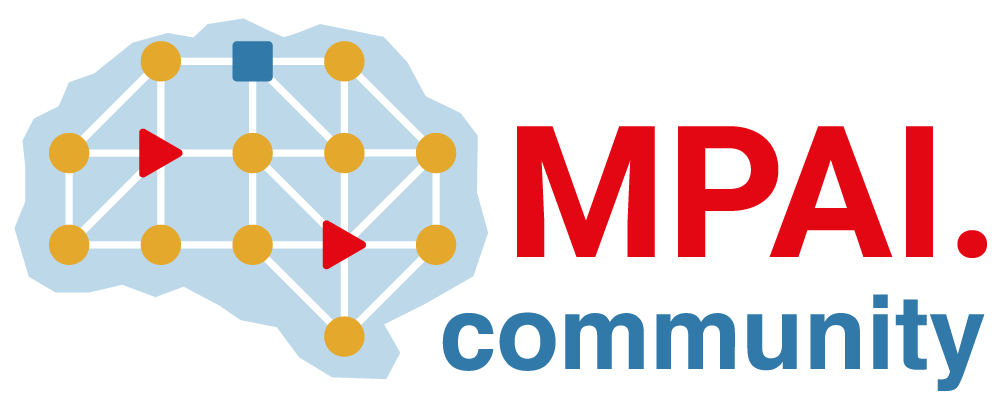 https://mpai.community/
11
24-Mar-23